CSU+
Anya N. Arnold
Summer of Activity
Building an understanding about the differences between ILL and  Consortial Resource Sharing.

Policy creation with awareness that all policies are subject to change once we know the implications.

Training and lines of communication.
Summer of Activity
Building an understanding about the differences between ILL and Consortial Resource Sharing.

known vs unknown partners 
systems
inventory management 
patron patron management 
leveraging the collective
Summer of Activity
Policy creation with awareness that all policies are subject to change once we know the implications.

Rota was set at random to collect data
Replacement Costs
Loan Length
Summer of Activity
Training and lines of communication. 

Zoom
Email 
Slack 
websites
July 10
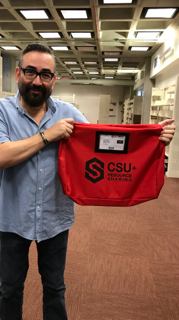 Bags!
Statistics
https://docs.google.com/spreadsheets/d/1ToSiX5mg_2dSVSG6zUdLCrM1SI1V9WSau-6ezjOKsng/edit#gid=1165552898
ulms.calstate.edu